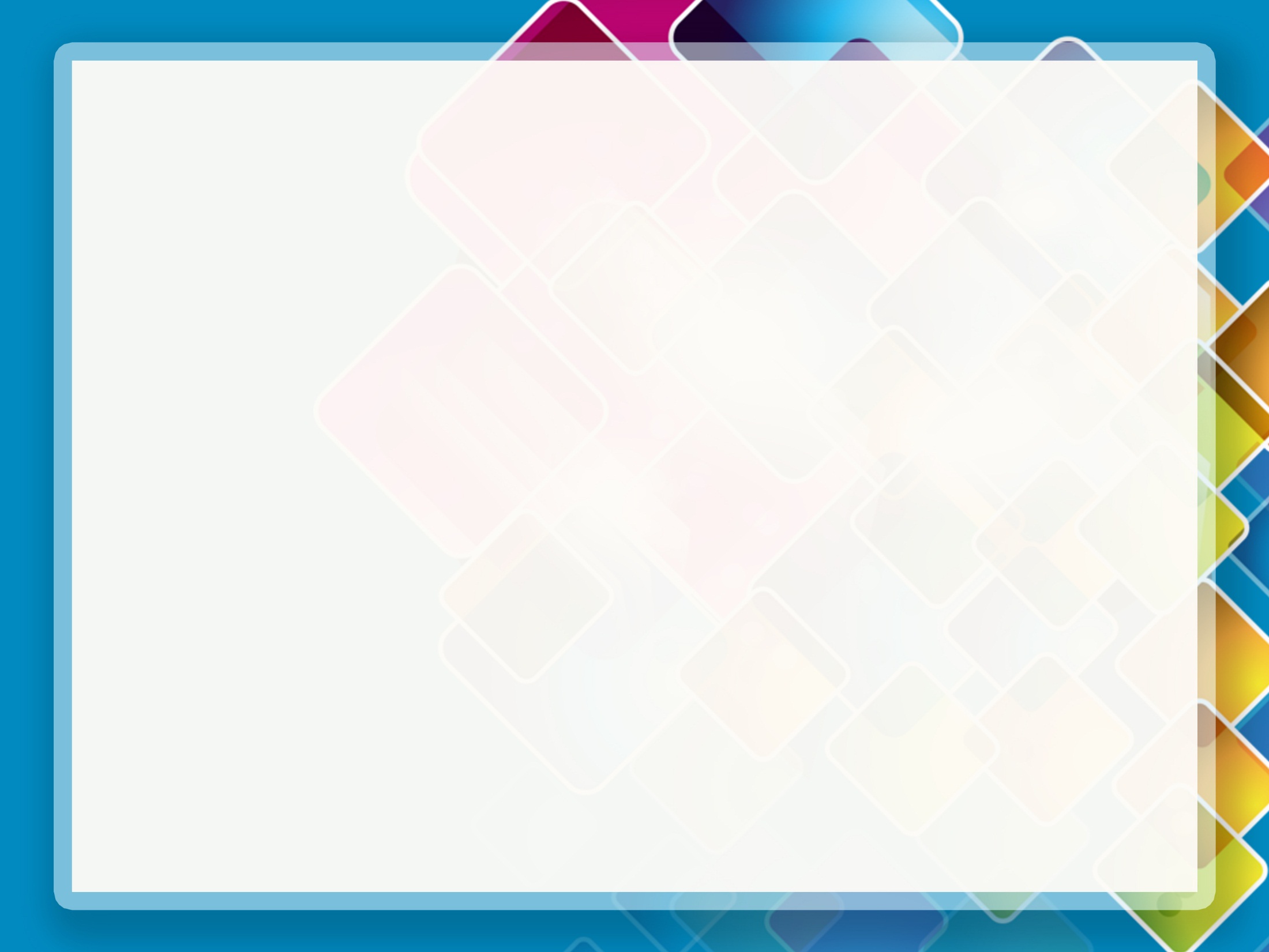 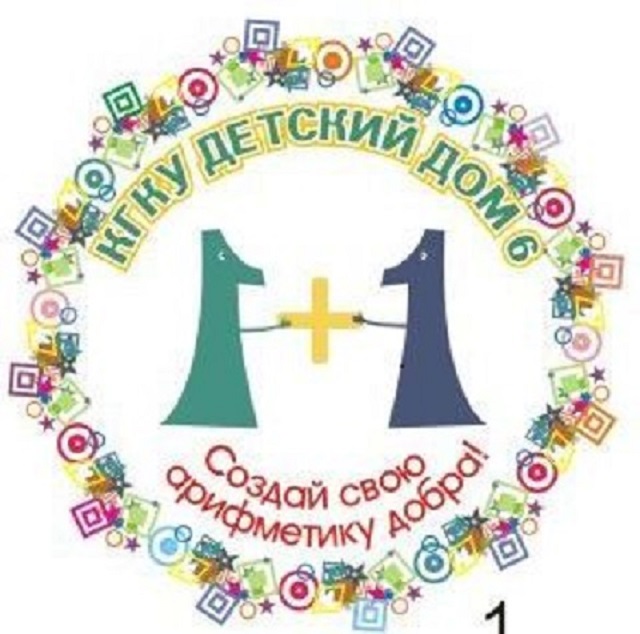 Краевое государственное казенное учреждение «Организация, осуществляющая обучение, 
для детей-сирот и детей, оставшихся без попечения родителей «Детский дом № 6» 
(КГКУ Детский дом 6)
ПРОЕКТ «ОДИН ПЛЮС ОДИН»
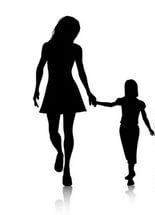 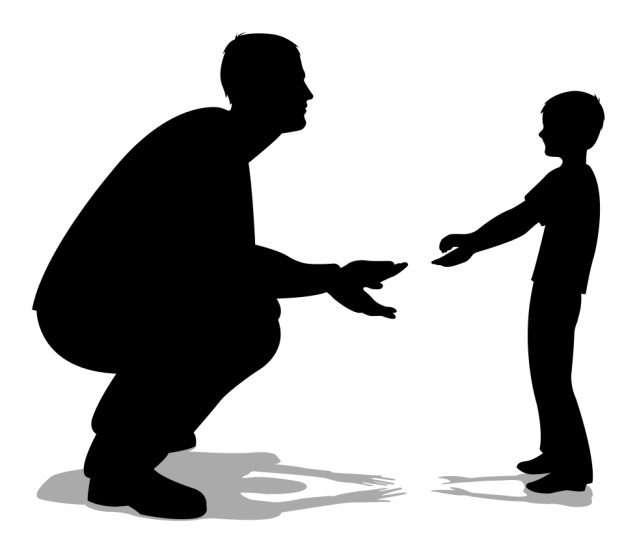 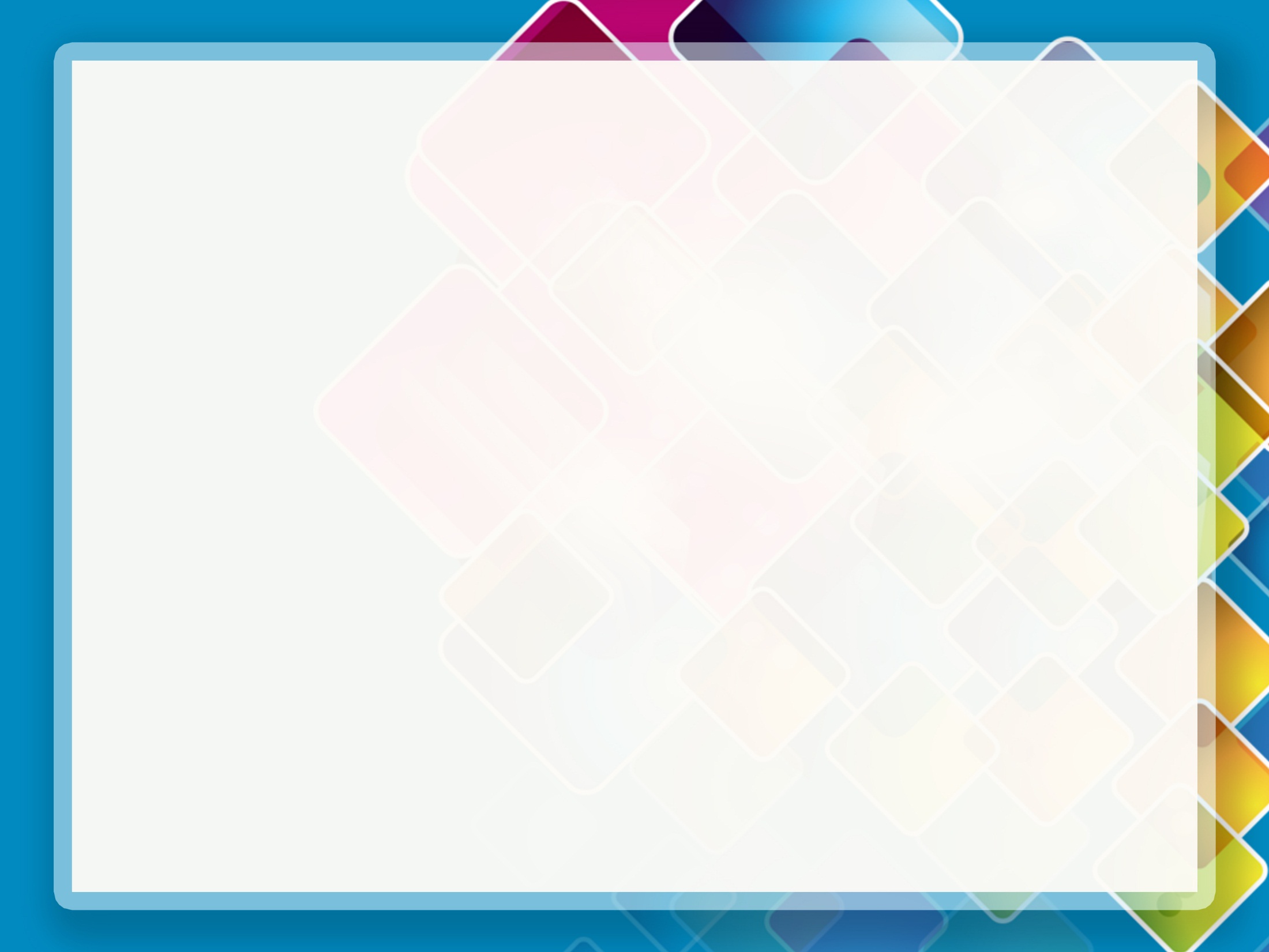 Направление проекта:
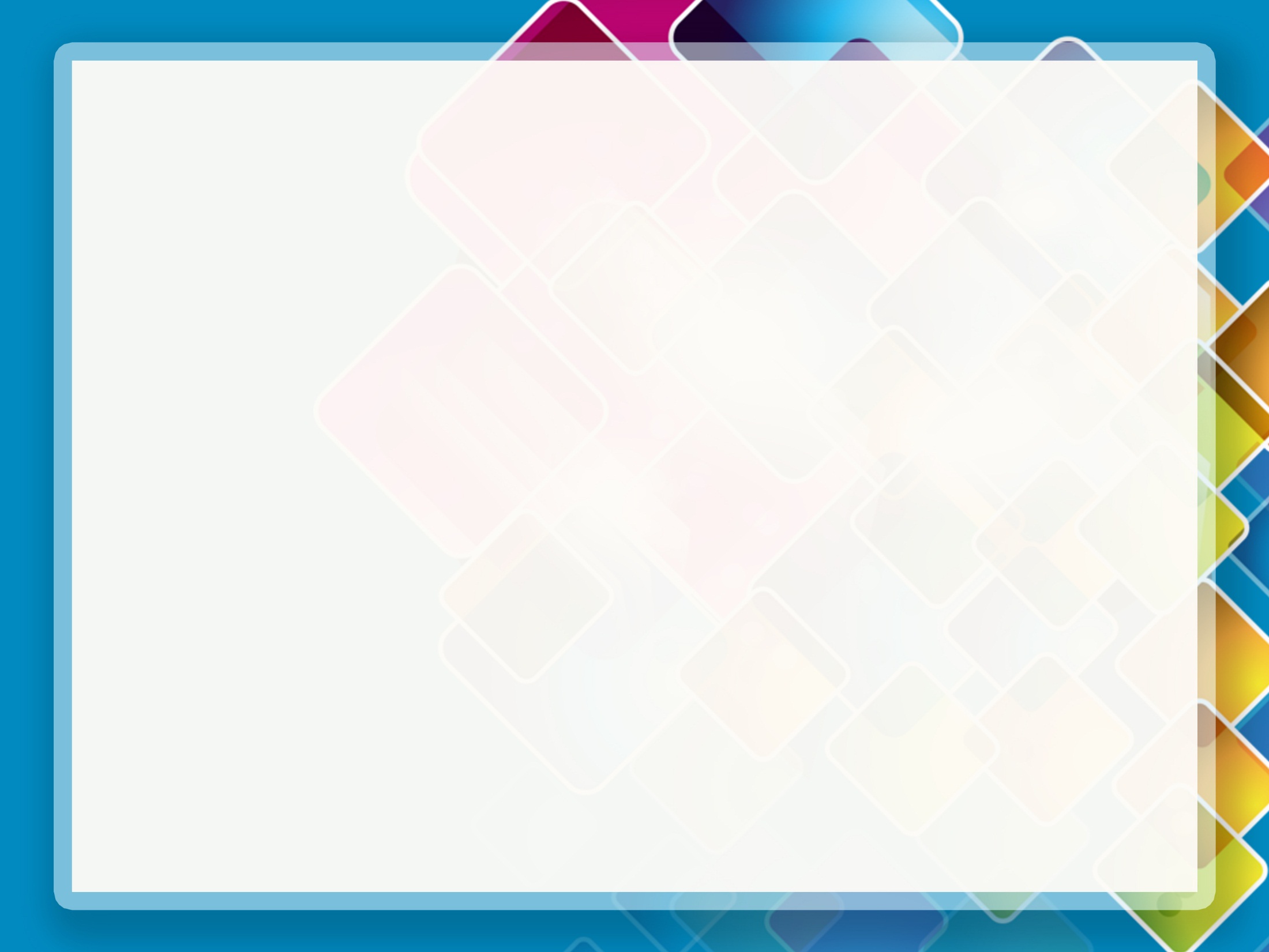 Итоги реализации проекта:
17 марта - Педагогический совет на тему: «Наставничество как фактор развития личности ребенка»
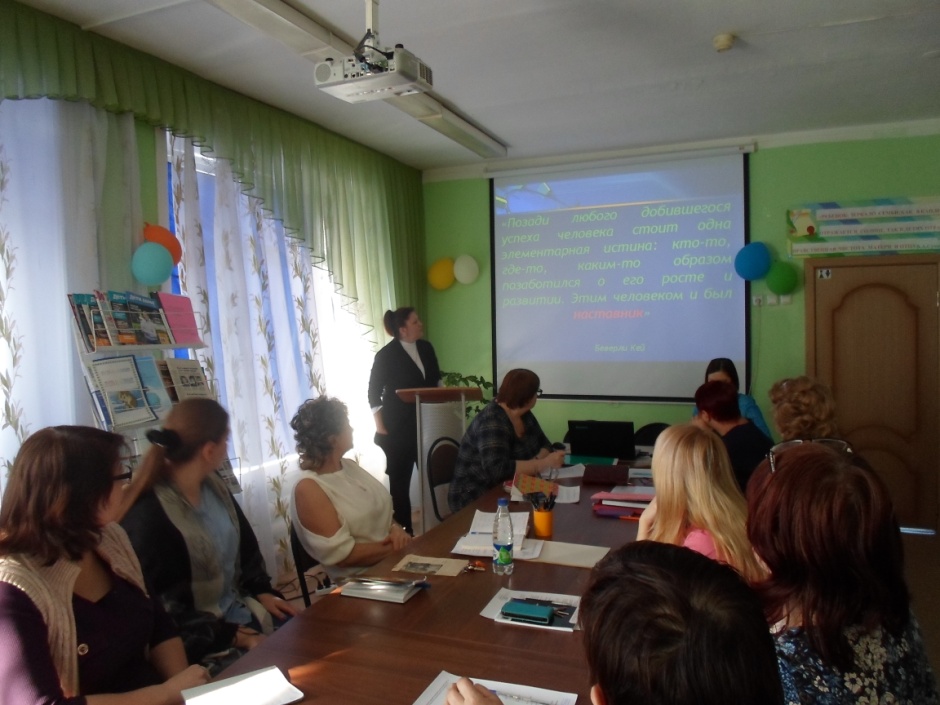 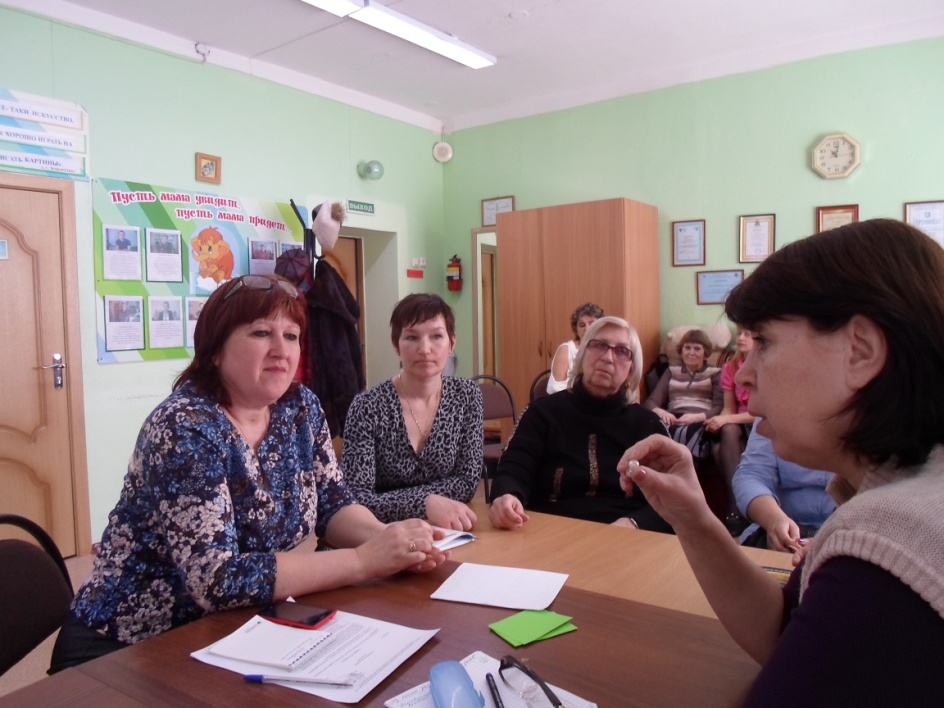 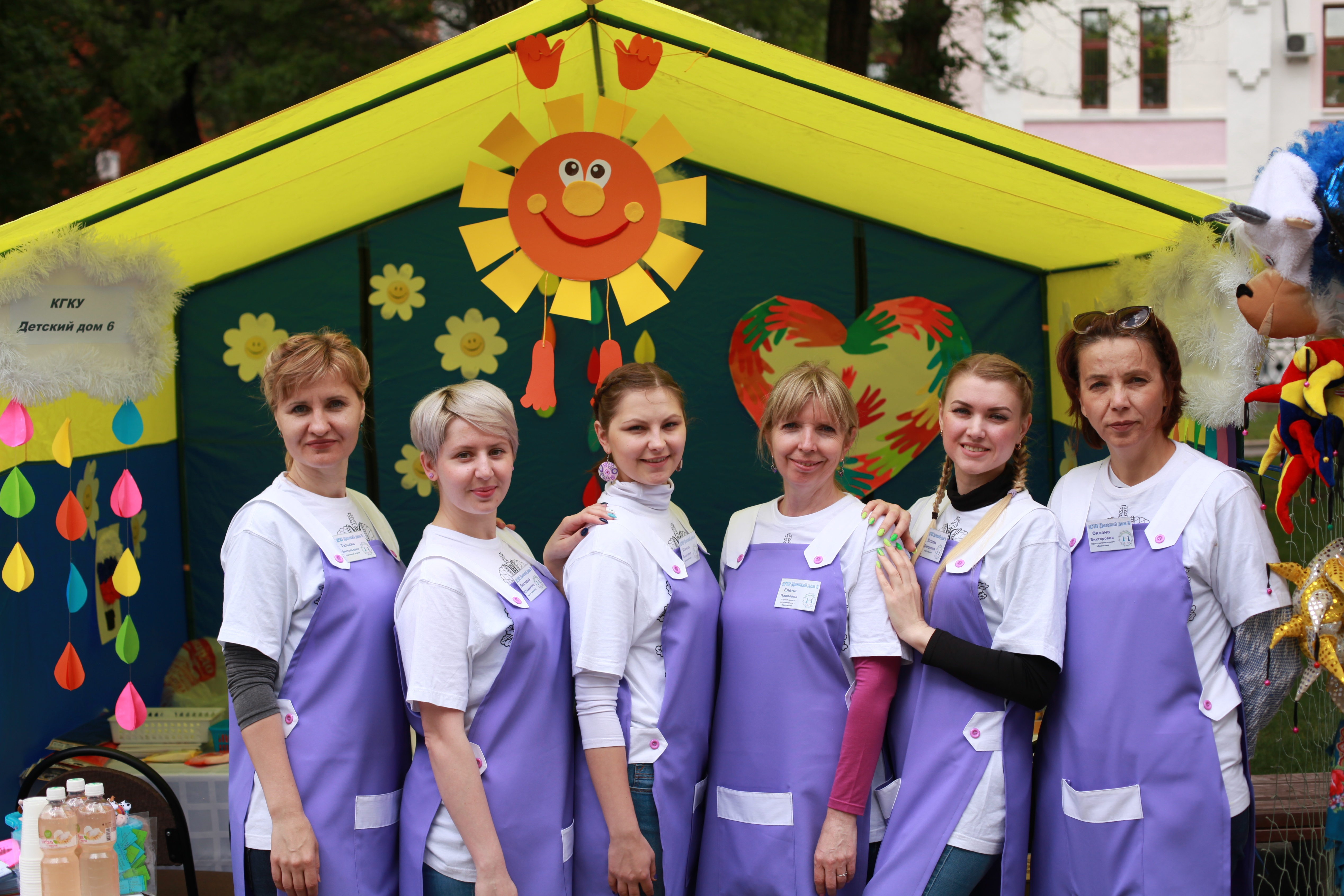 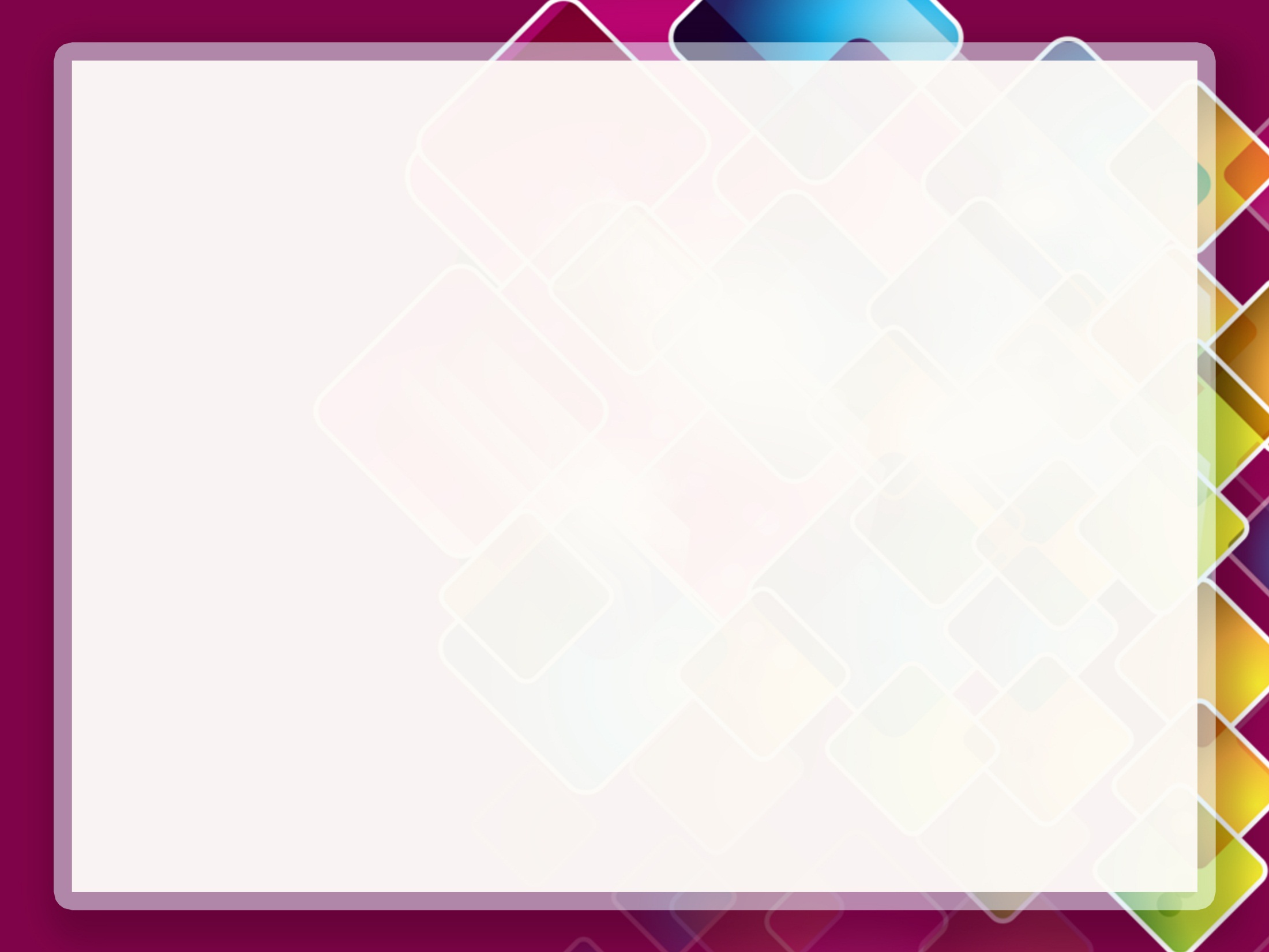 Итоги реализации проекта:
10 июня 2017, 2018 г. – Фестиваль наставничества «Будь со мной»
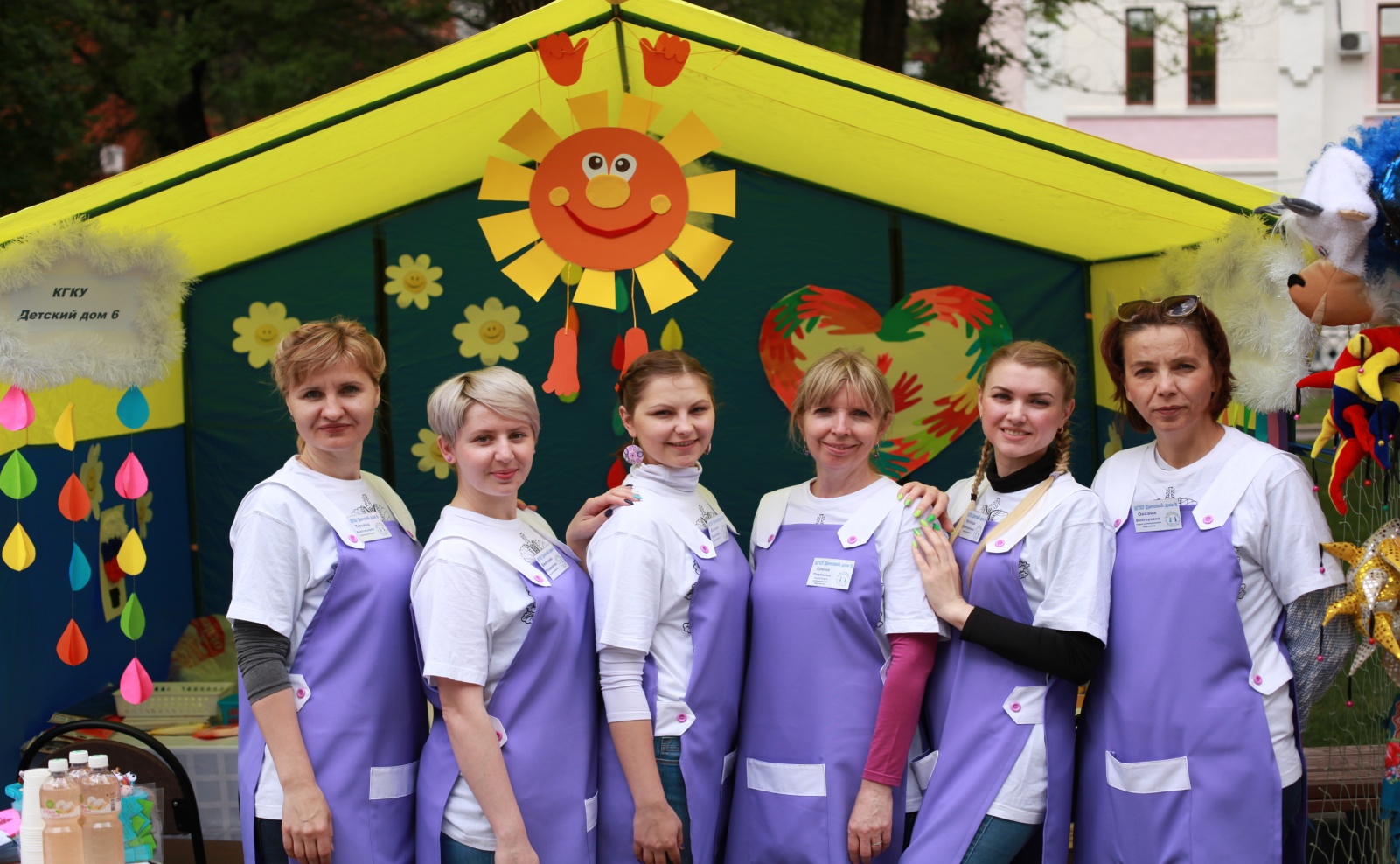 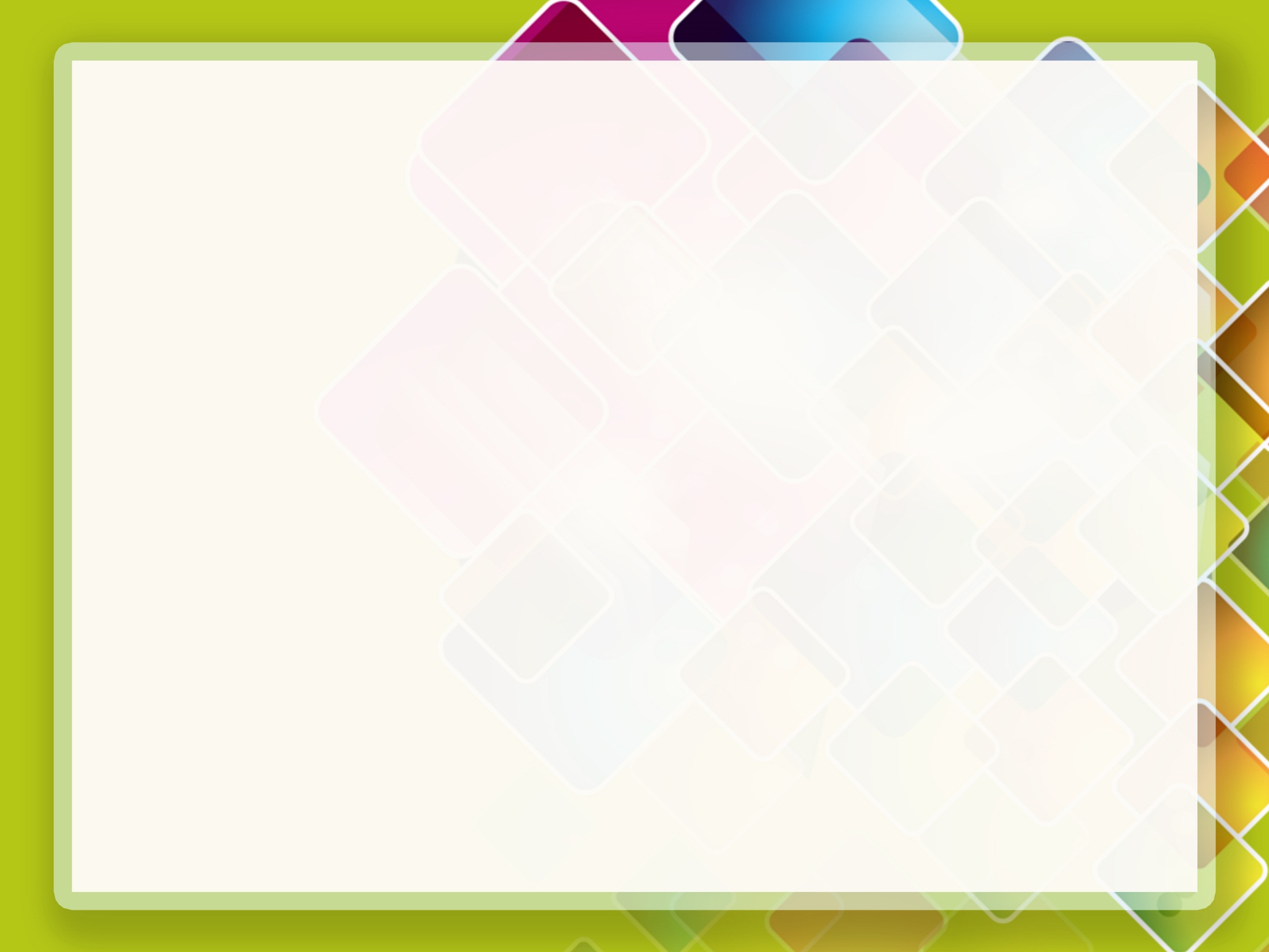 Участие в конкурсе проектов:
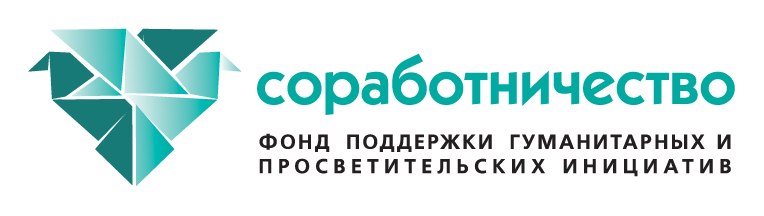 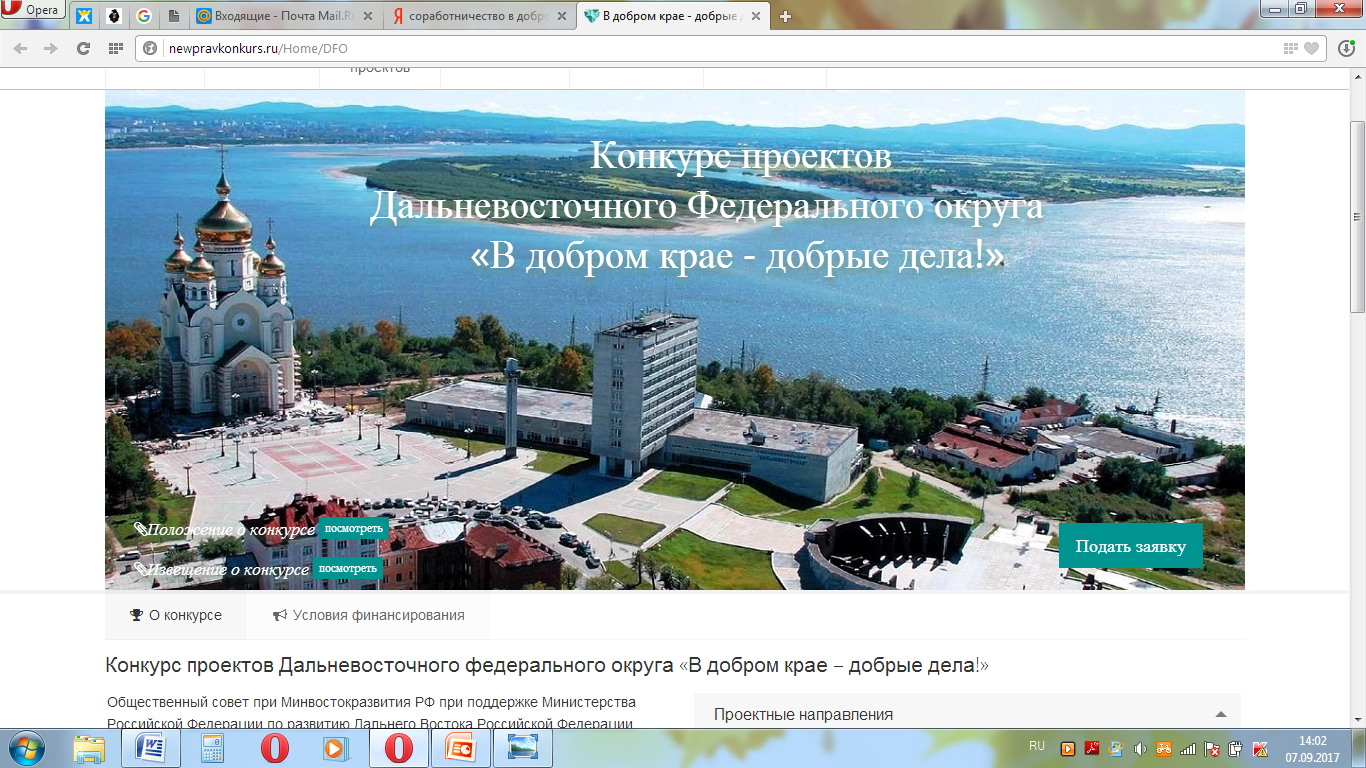 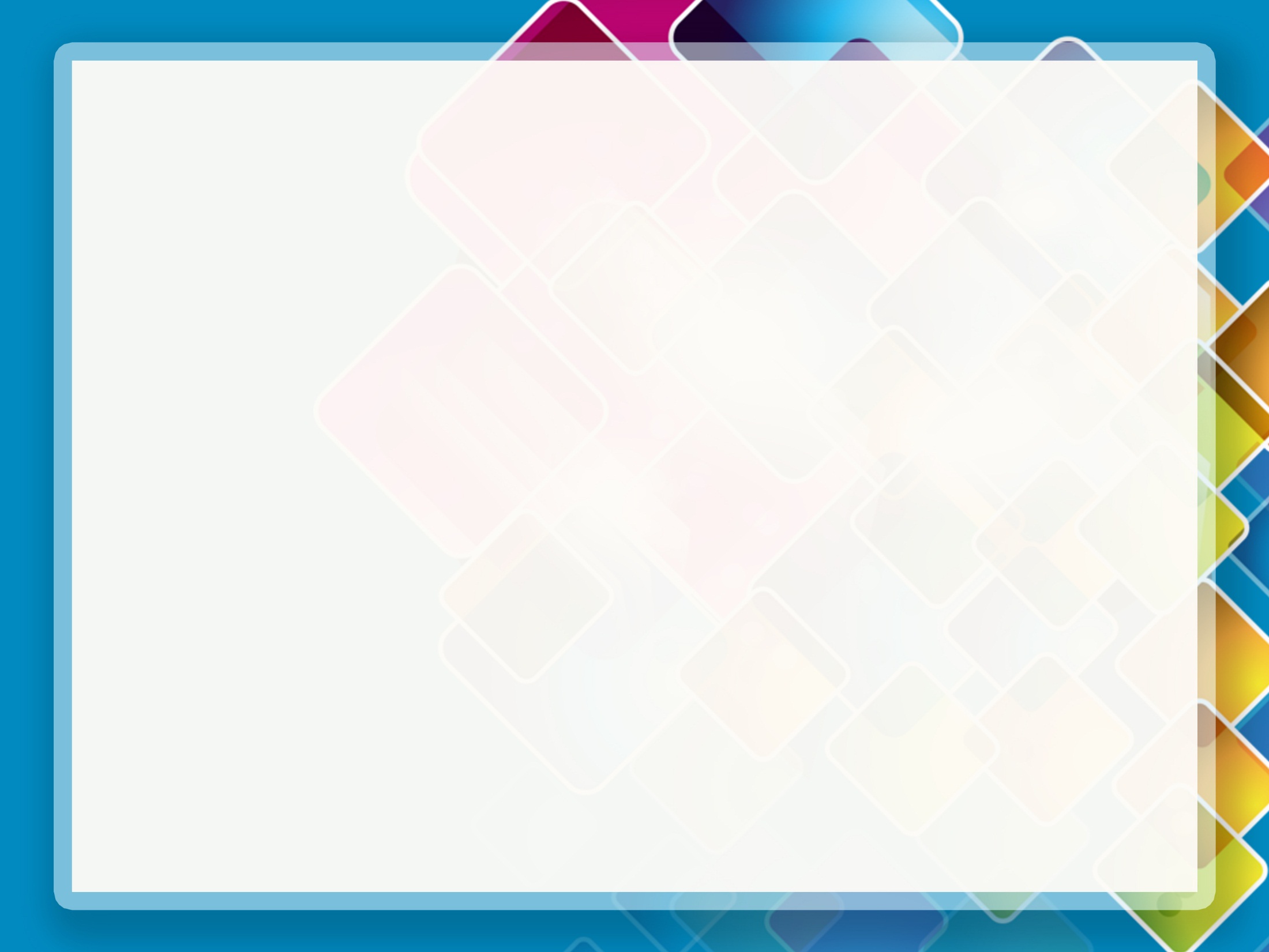 Итоги реализации проекта:
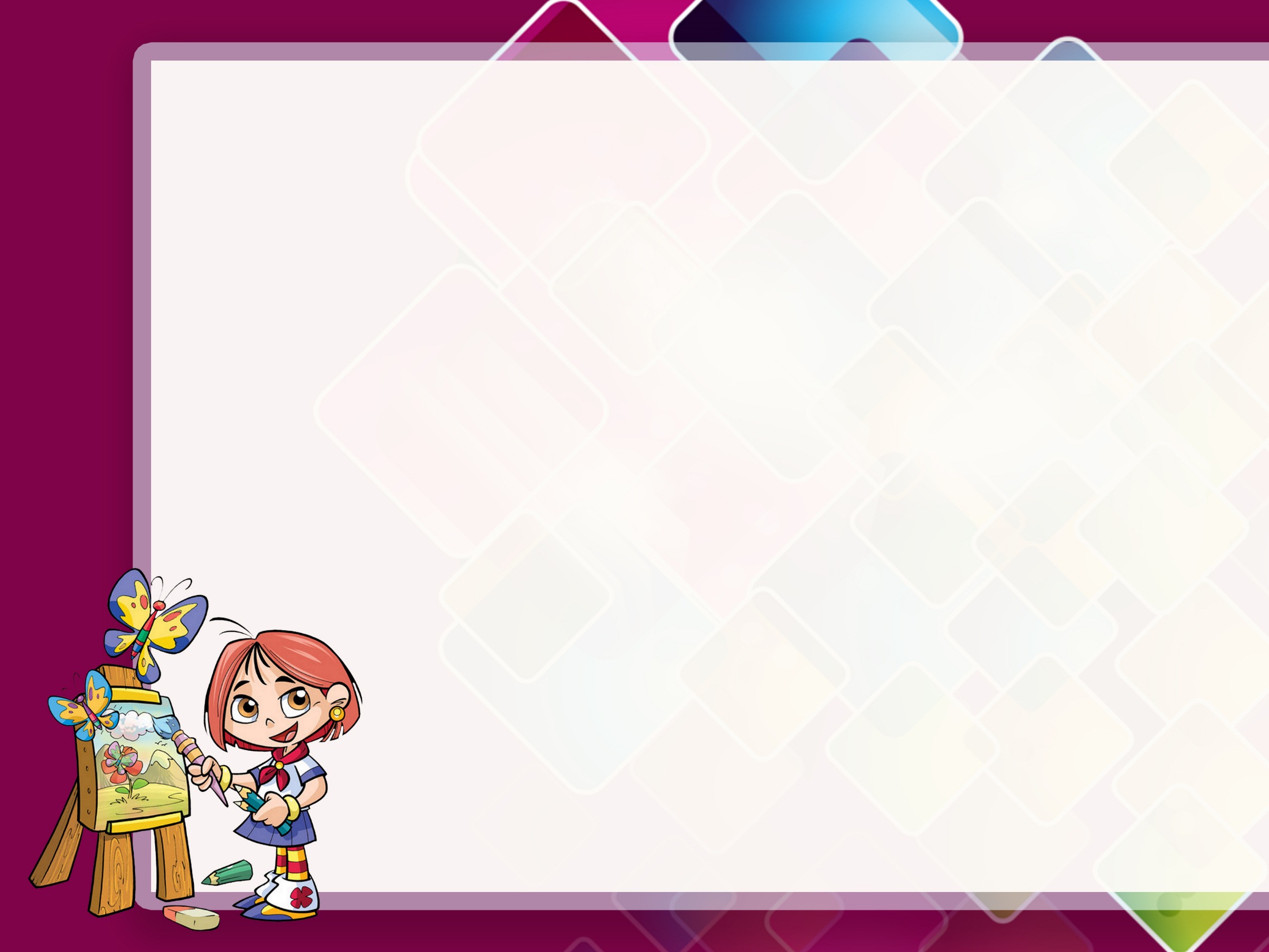 Итоги реализации проекта:
11 воспитанников имеют наставников (дети получают семейно-бытовые навыки, у них формируются культурные, духовные и моральные ценности через взаимодействие с наставниками);
11 воспитанников регулярно посещают «гостевую семью»;
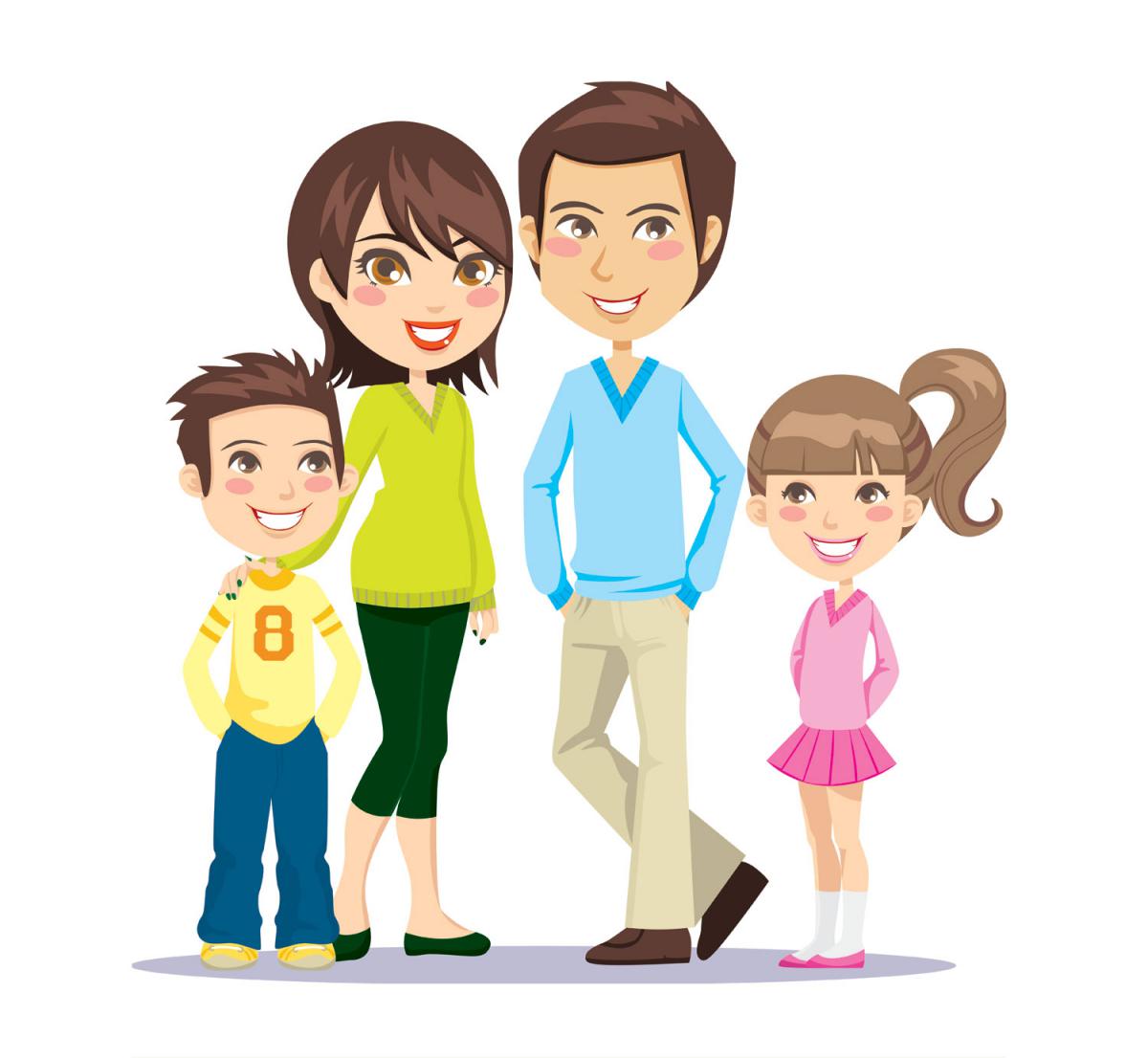 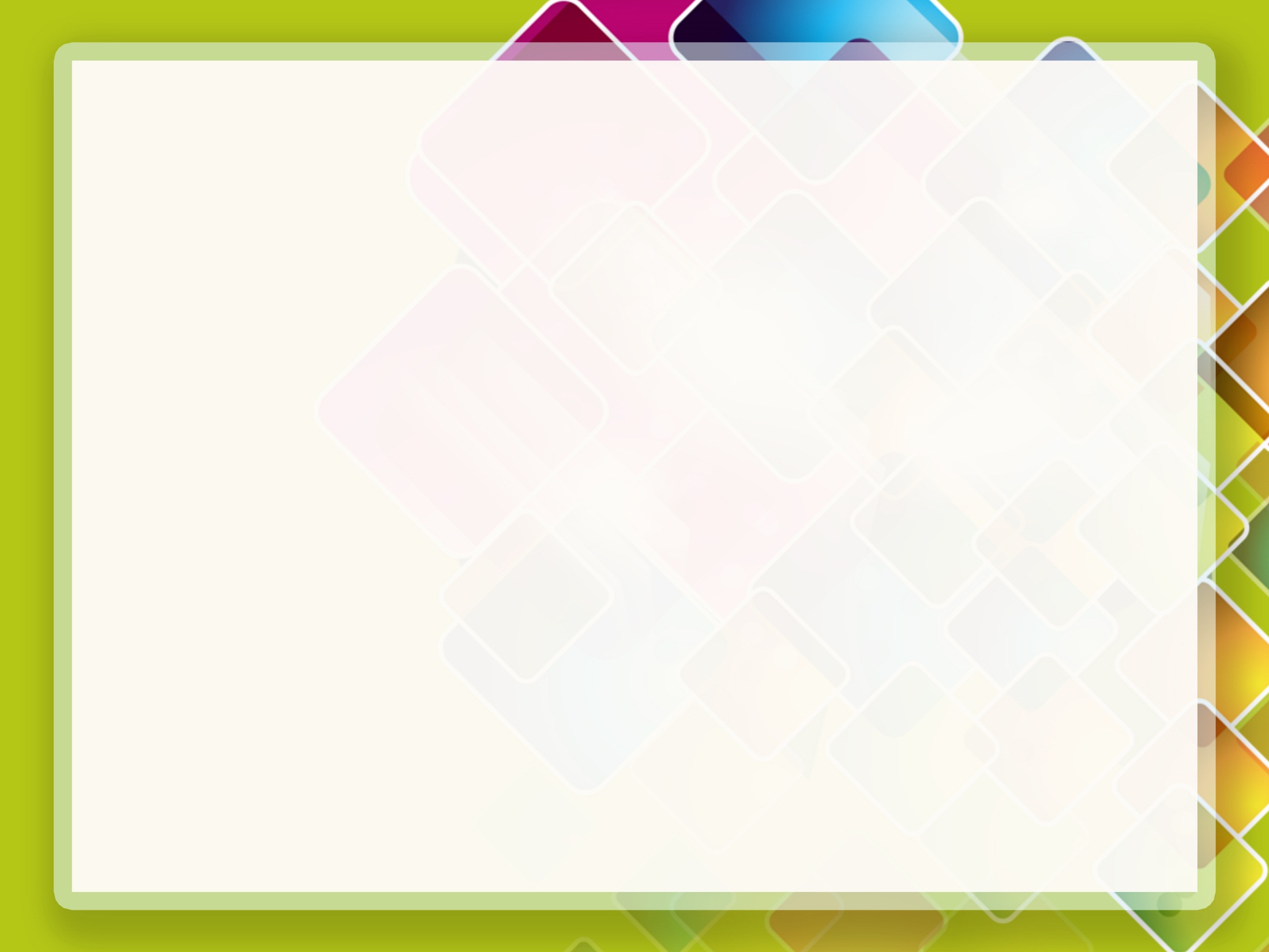 Основные направления наставничества:
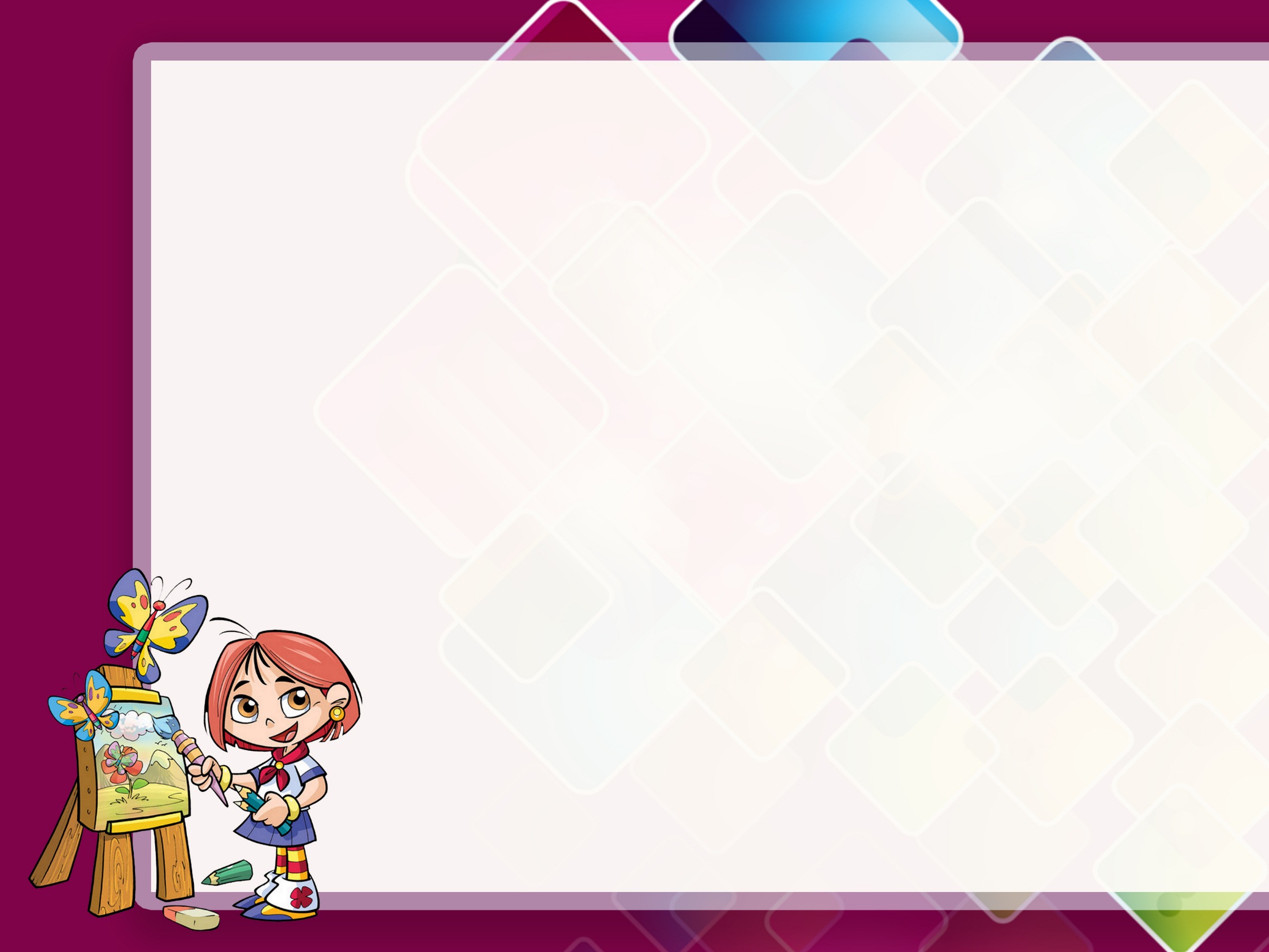 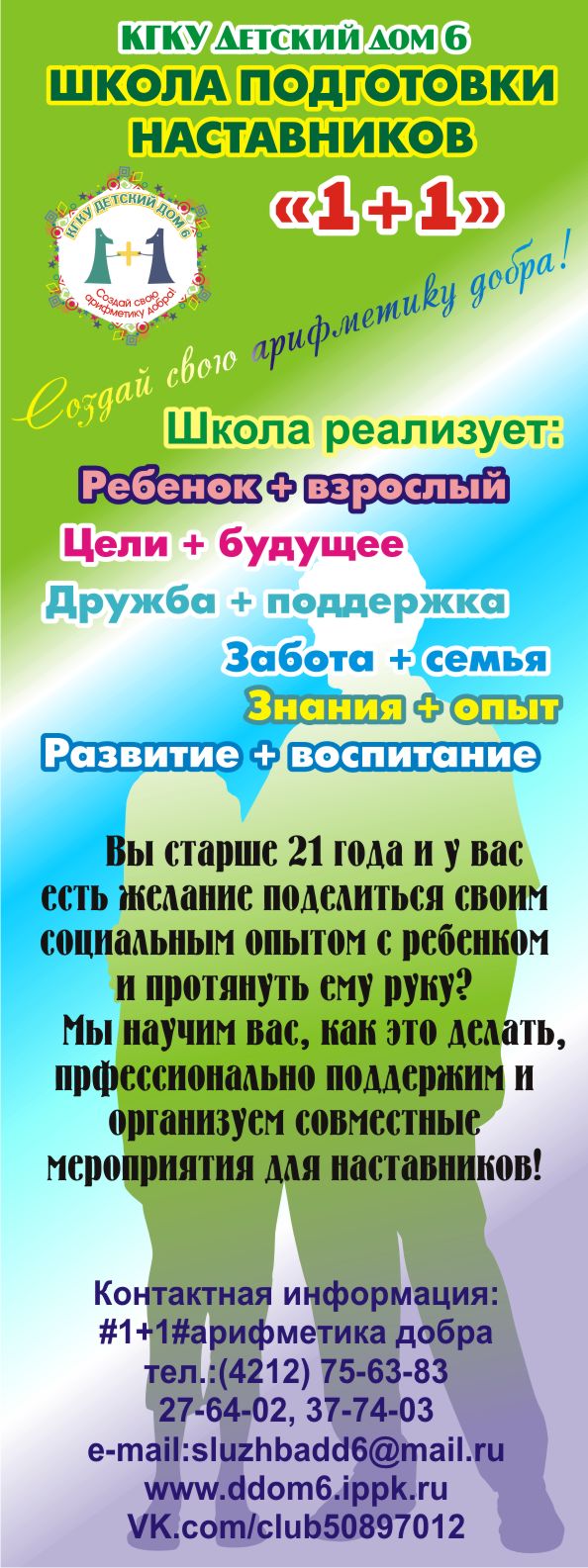 Итоги реализации проекта:
создано 4 видеосюжета о взаимодействии «наставник-воспитанник»;
разработаны информационные буклеты о реализации проекта, информационный стенд;
в СМИ размещено 10 публикаций о проекте;
1 раз в месяц проводятся групповые встречи и совместные мероприятия;
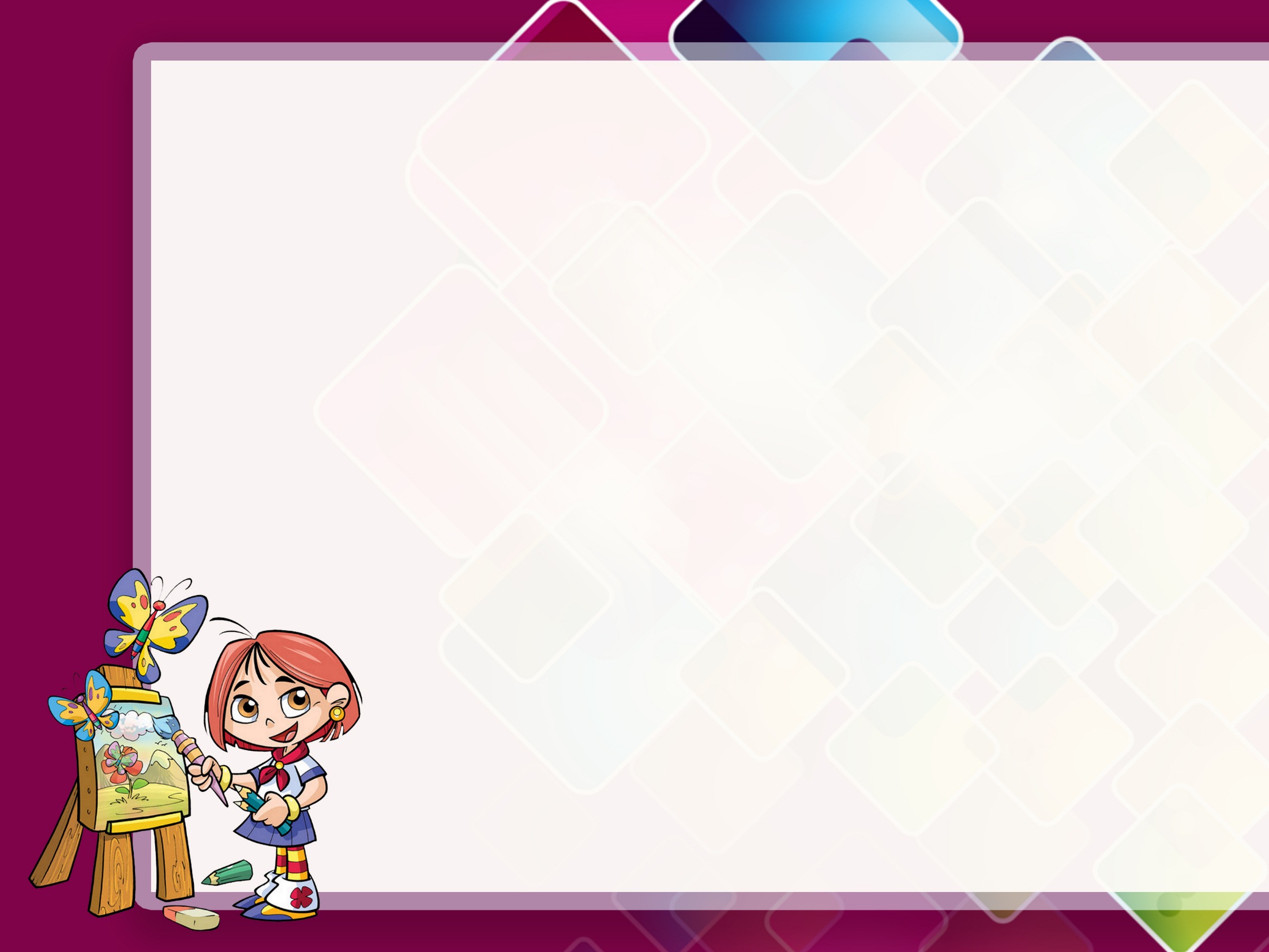 Итоги реализации проекта:
Разработан и внедрен в работу шаблон индивидуального плана наставничества;
Разработана и внедрена в работу мониторинговая карта воспитанников;
В 2018 г. реализация проекта продолжается
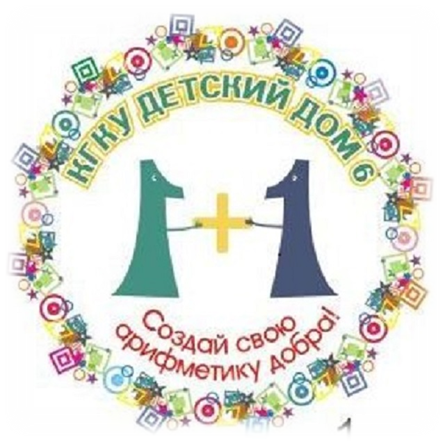